Date

May 25, 2021

The Era of Digital Transformation: Building A Privacy and Security Practice in the Ever-Changing Landscape

Ihor Malchenyuk - Moderator
CISO & DPO at 1touch.io

Zak Rubinstein
CEO & Founder at 1touch.io

Behnam Dayanim
Chair, Data Privacy & Cybersecurity Practice at Paul Hastings LLP
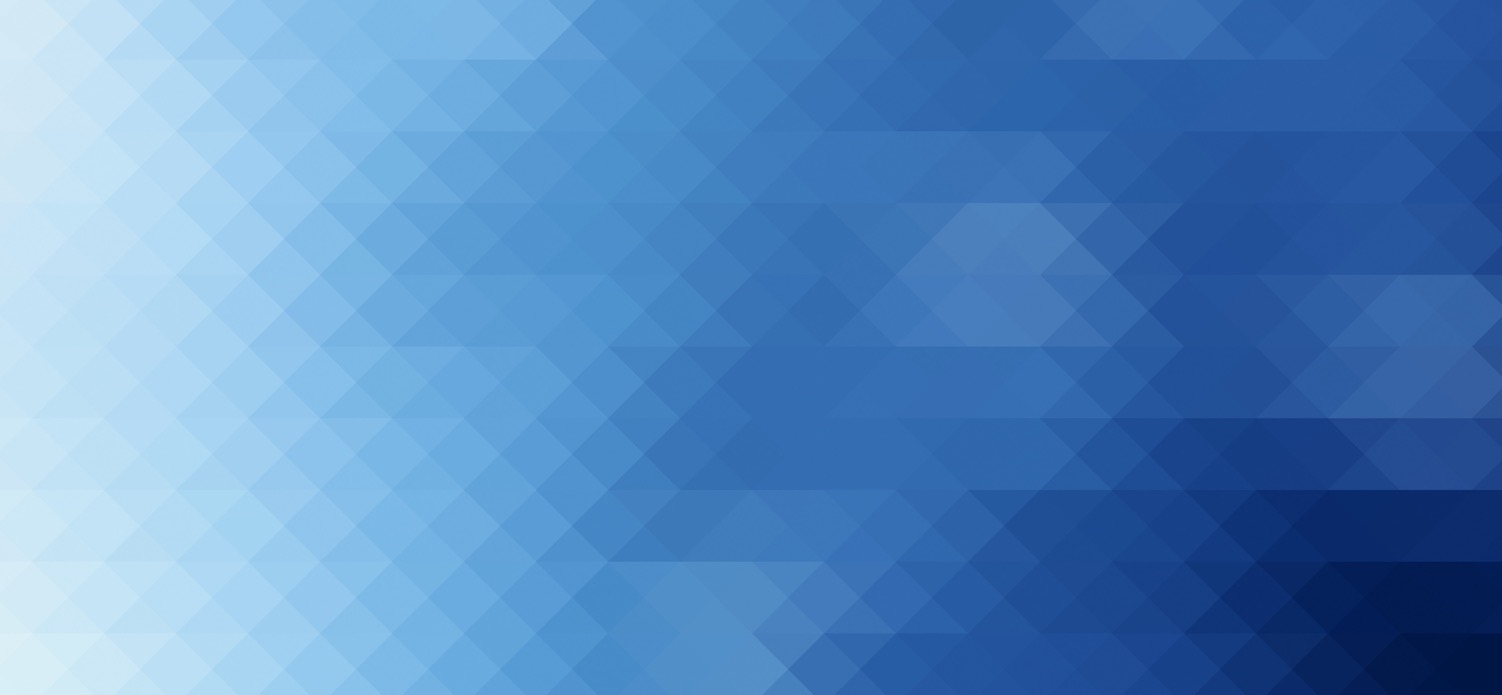 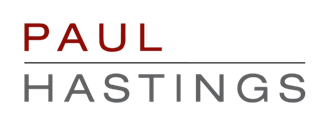 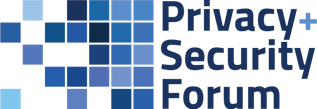 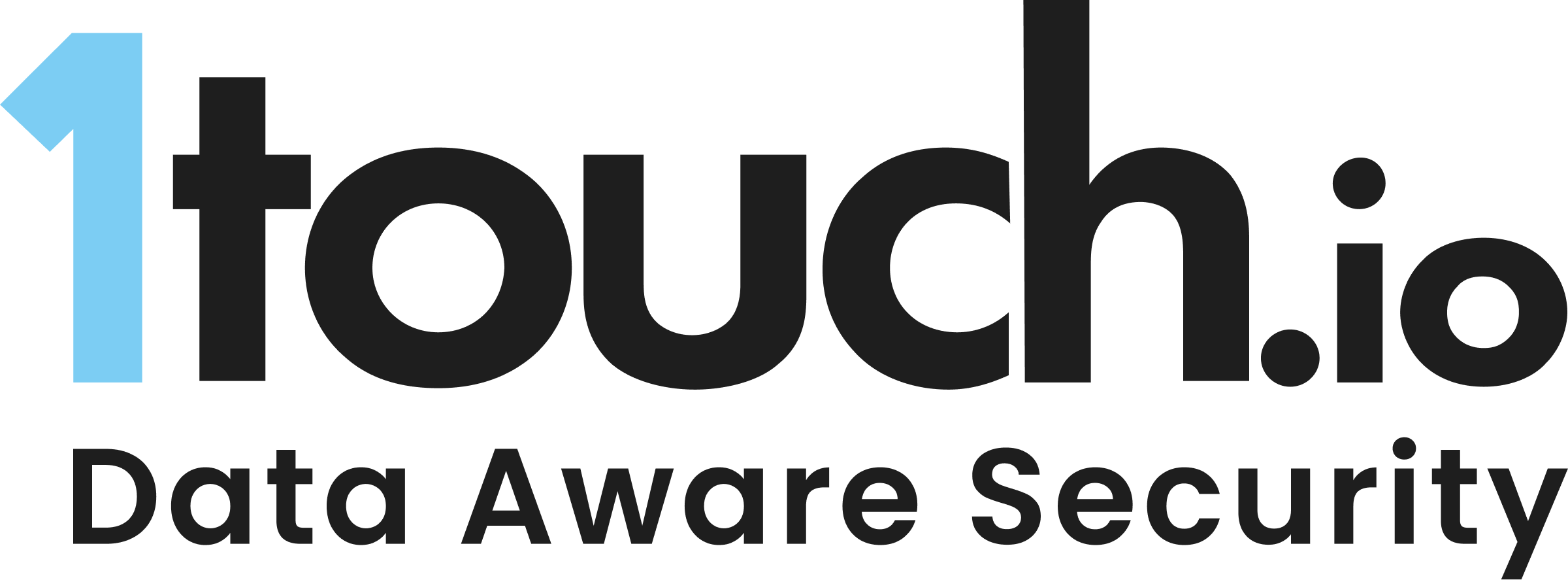 Main Challenges
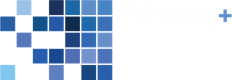 Understanding what you have, where it is and why you have it
Valuing and prioritizing data
Appropriate use of automation/programmatic tools 
Vendor management/third-party supply chain
What rules apply
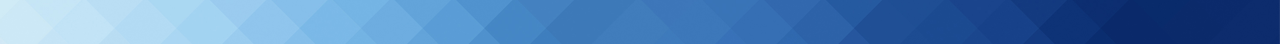 Privacy – Best Practices
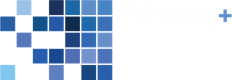 Multiple and not entirely consistent laws and regulations
CCPA/CPRA, GDPR, VDCPA, etc.
Data classification, inventory, mapping
Understanding and implementing DSARs 
COVID effects – what is collected and why
AI – EU principles and implications
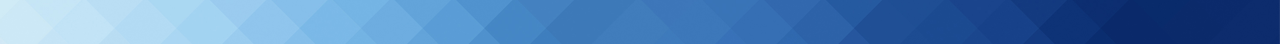 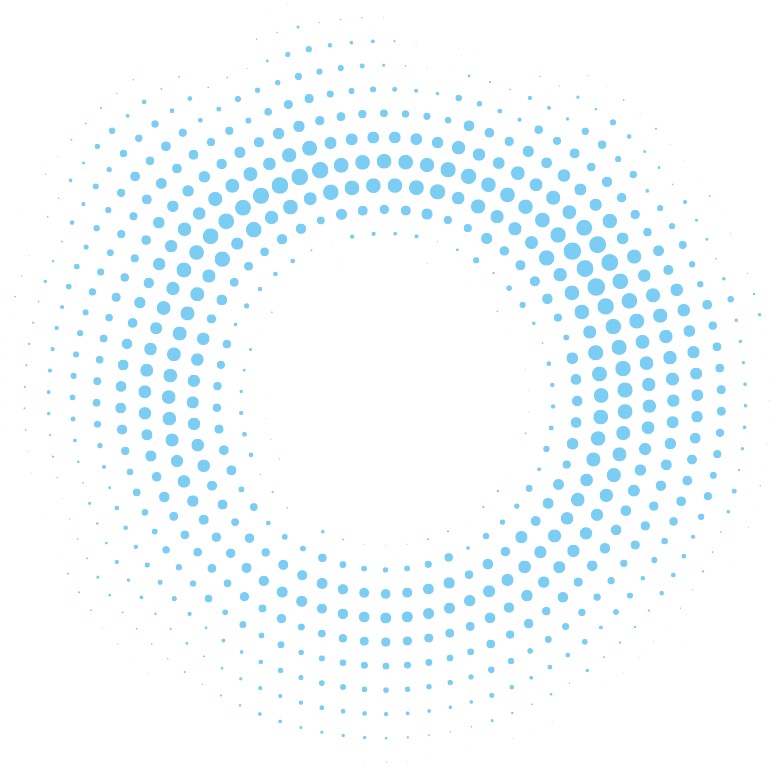 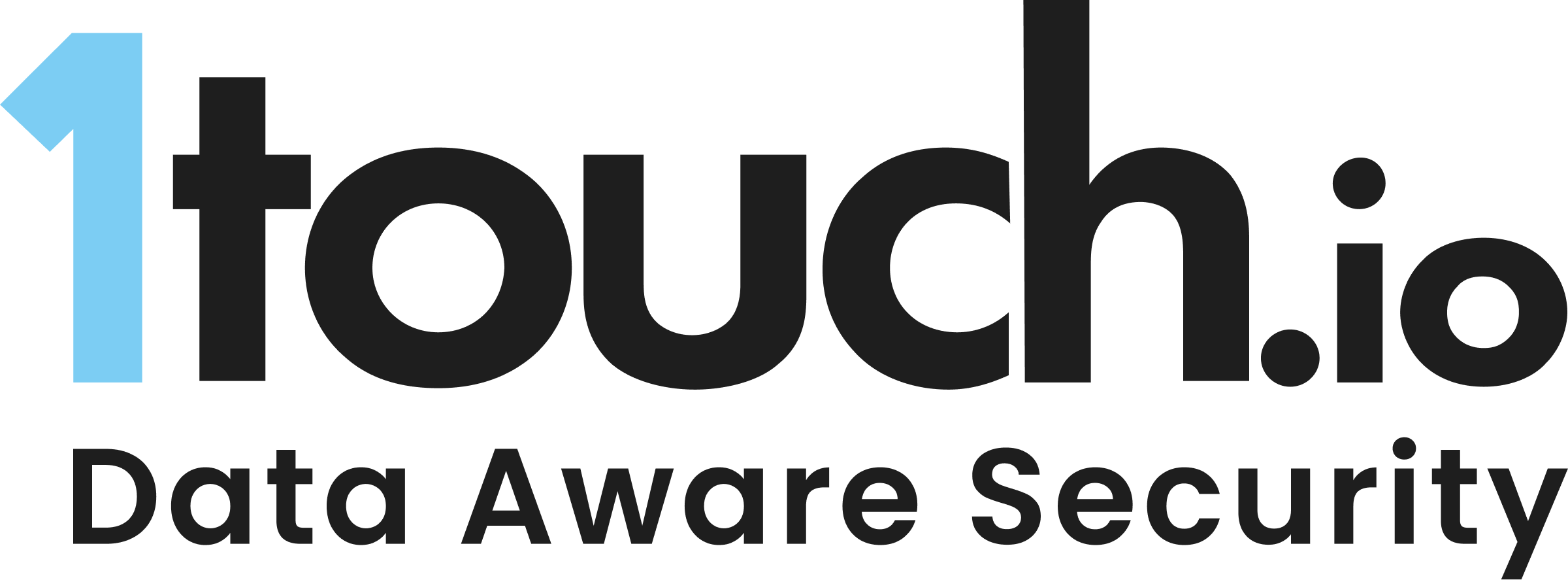 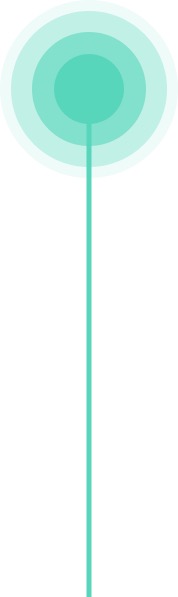 Inventa™
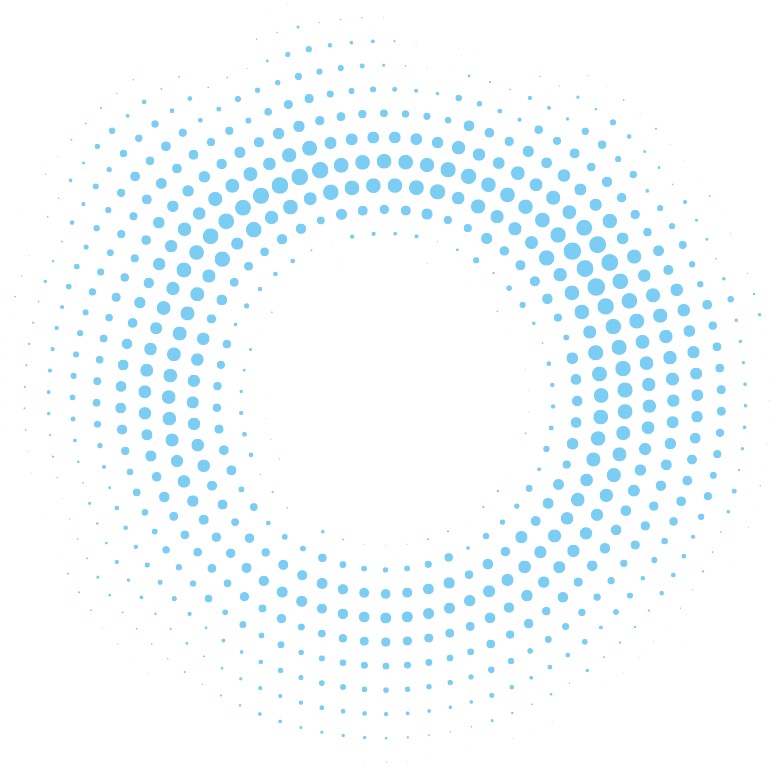 Executing Data Aware Security
MAY 2021
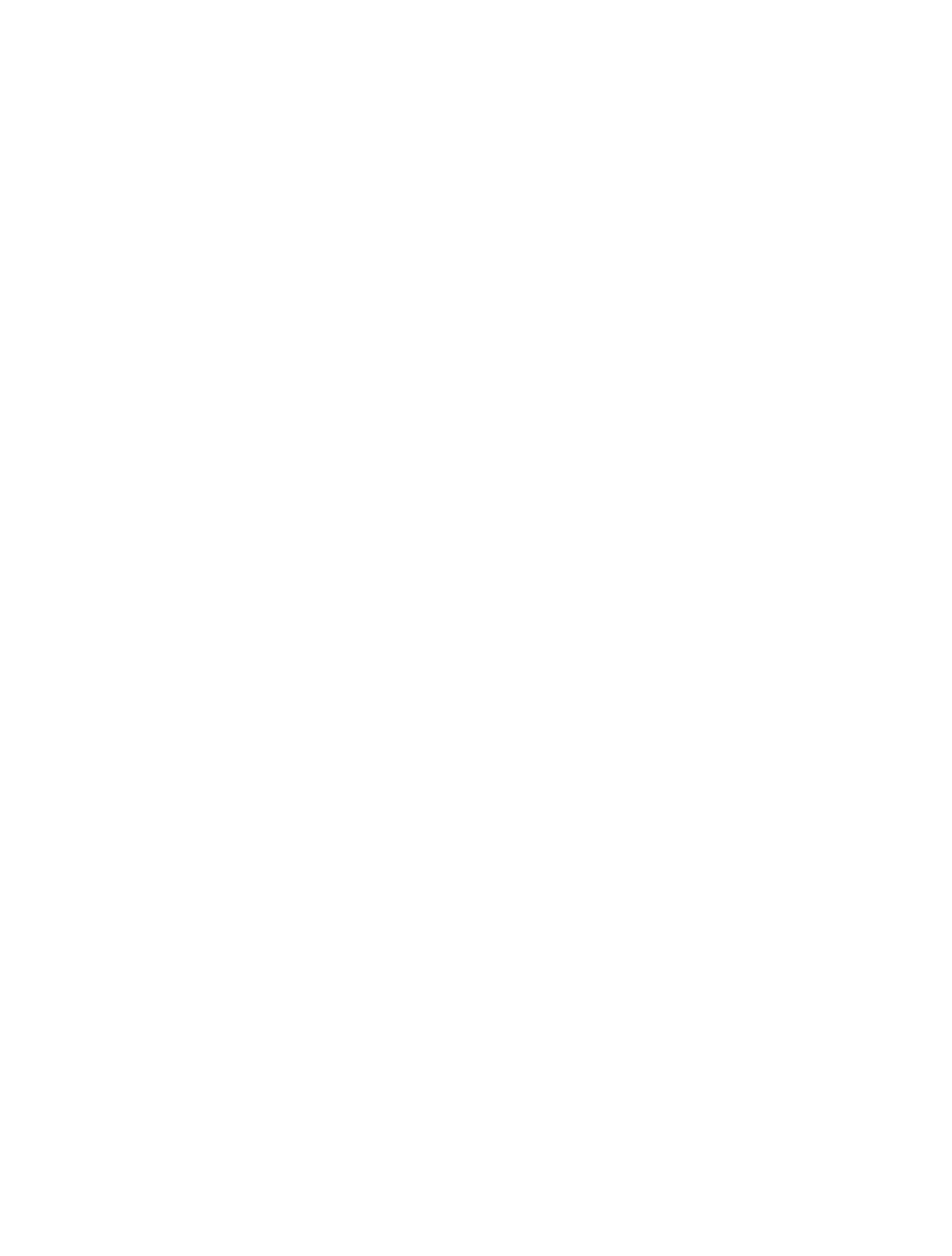 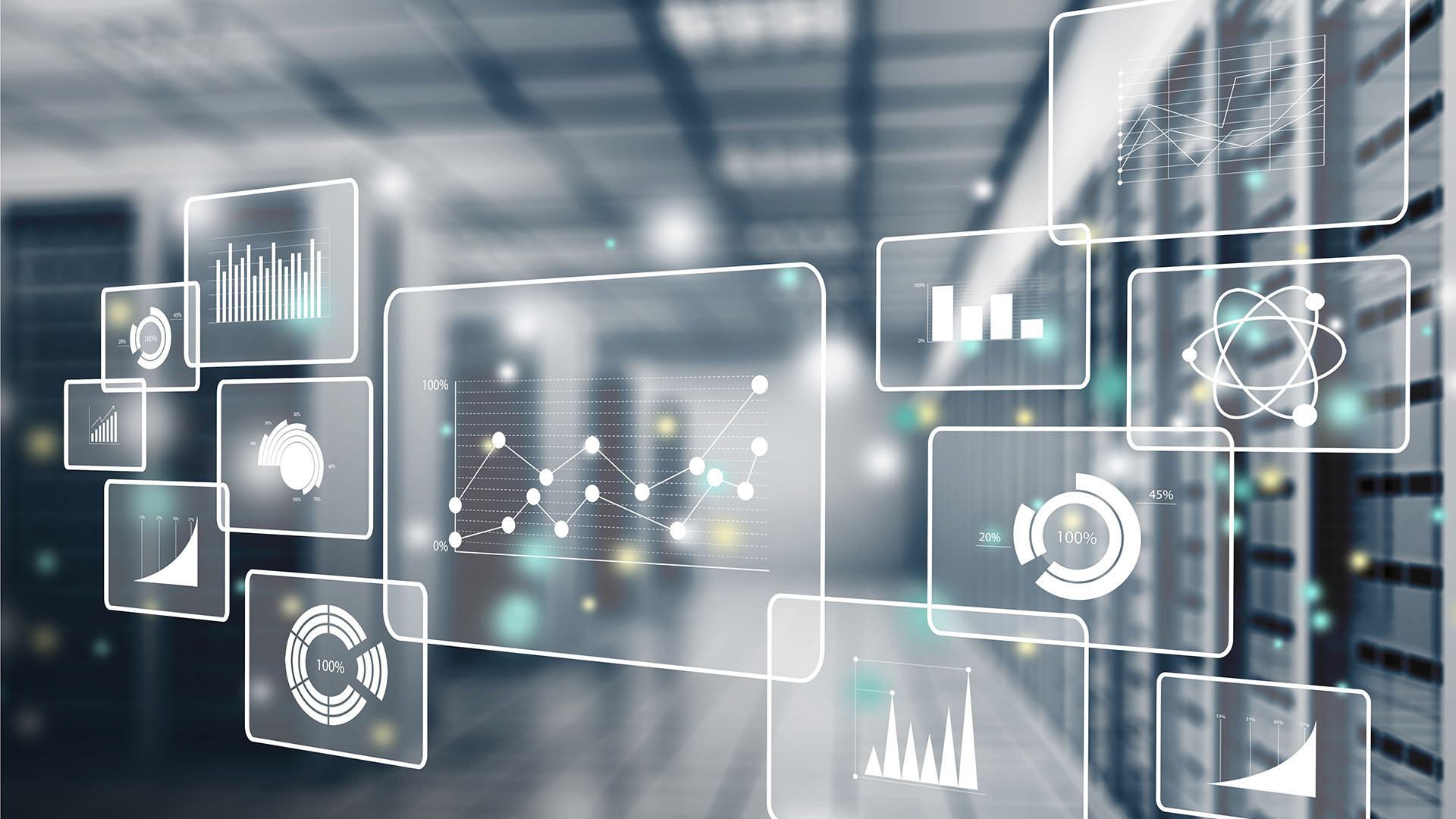 How Does it Work?
Produce Data Mapping

Produce Master Catalog, Data Mapping and Data Flow
Monitor Network Traffic

Passively monitor network and identify network elements
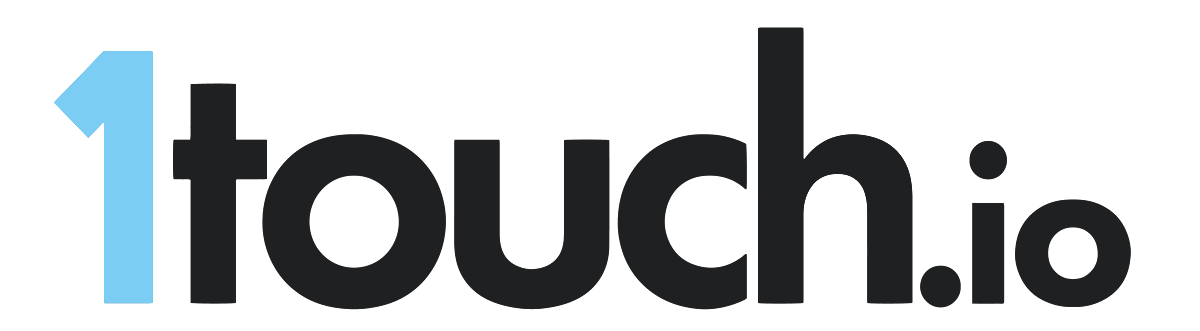 Consolidate Personal DAta

Consolidate Personal Data 'Compare all data to the Root Data Asset (customer list)
Identify sensitive data onthe network

Identify sensitive data in motion and profile the entire network to identify 'suspected’ repositories holding personal data
Scan Repositories

Scan structured and unstructured repositories
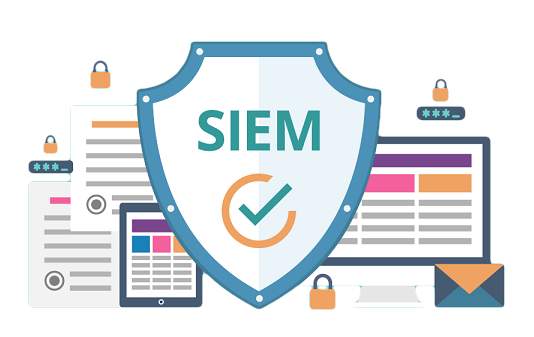 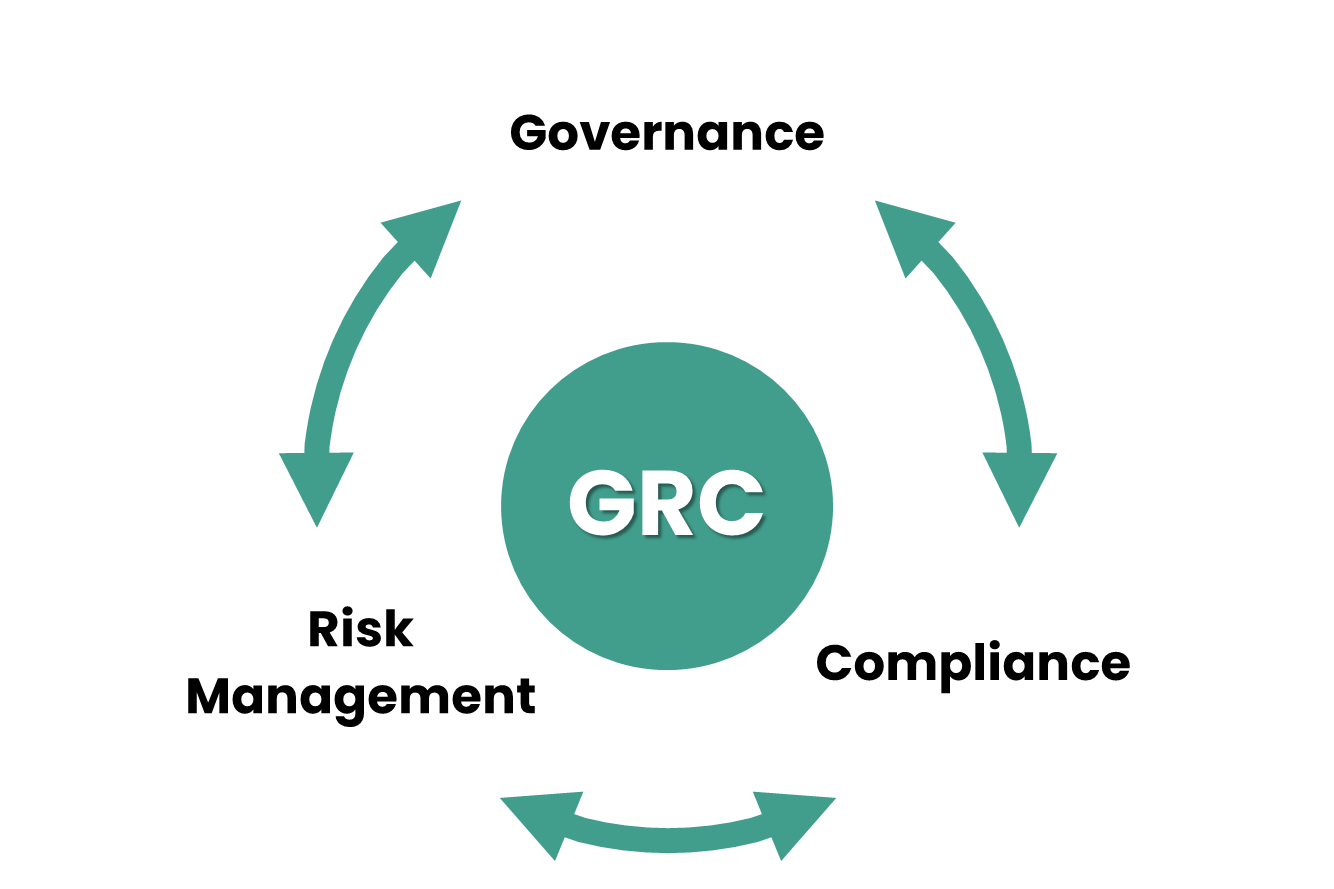 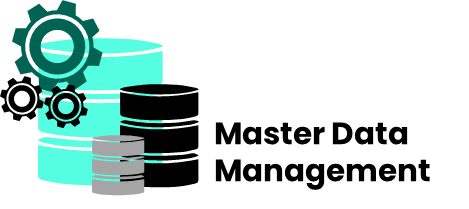 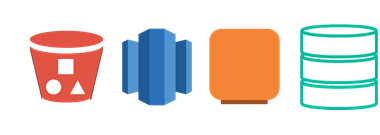 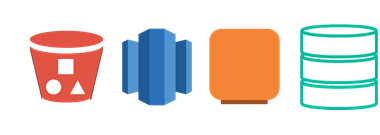 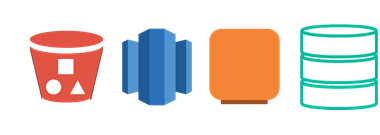 Employee Data
Customer Data
Lead Data
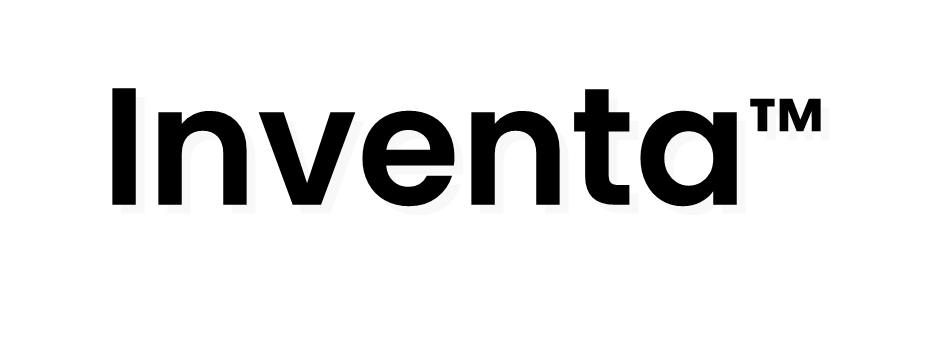 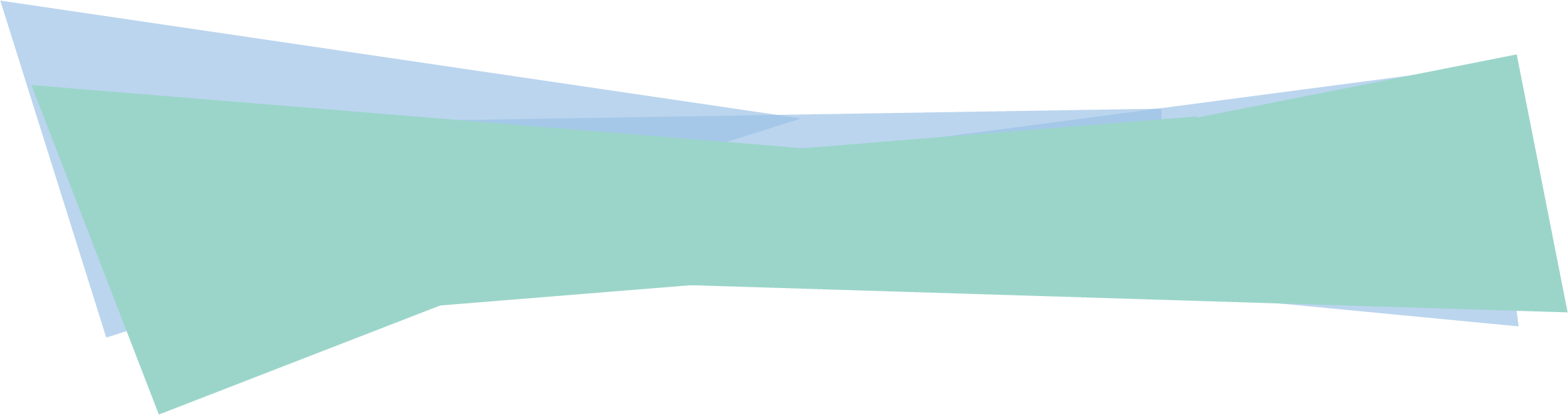 Virtual Data Lake
Regulation
Quality
Risk
Audit
Security
Questions + Contact
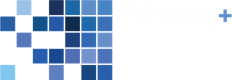 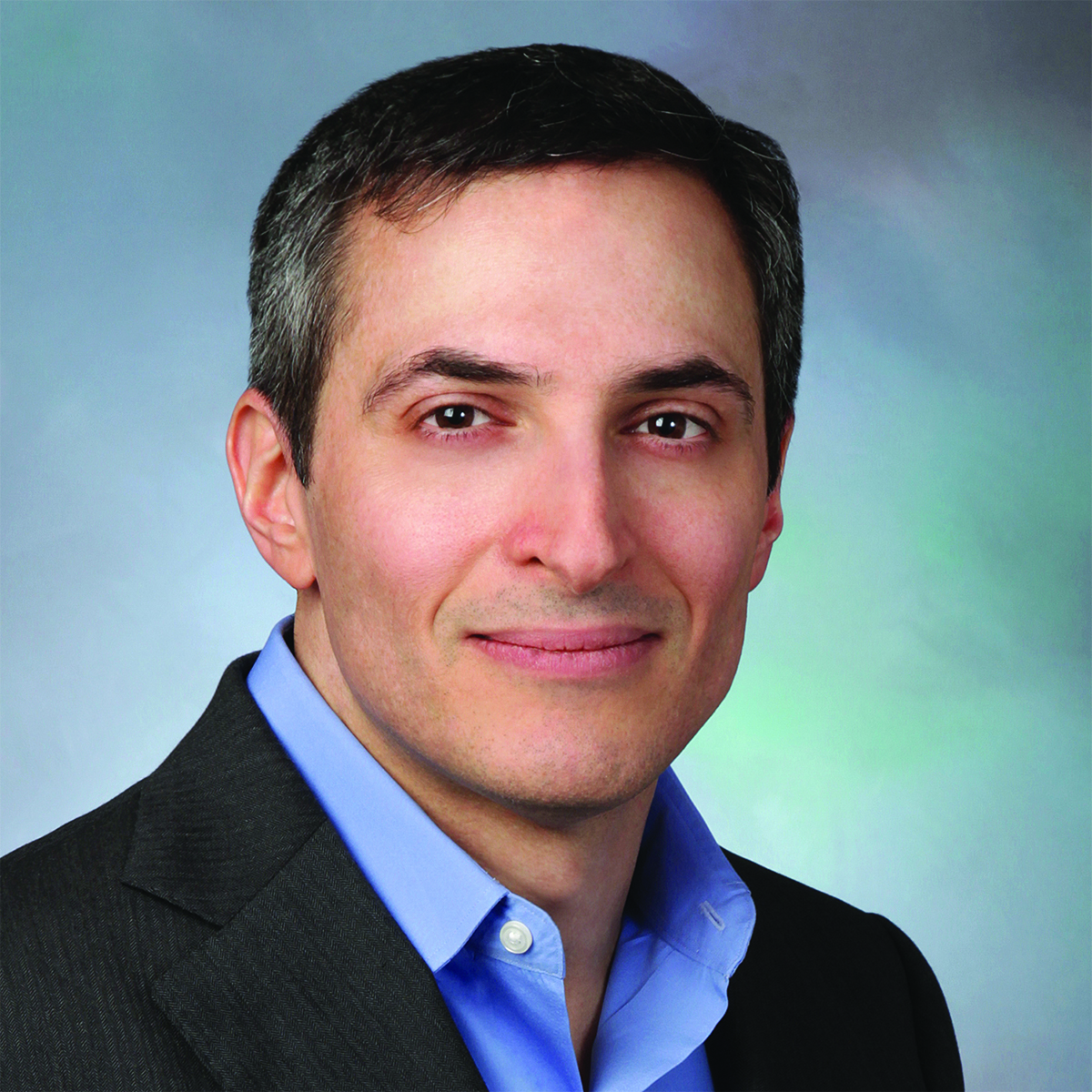 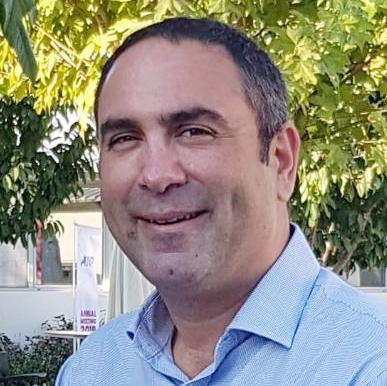 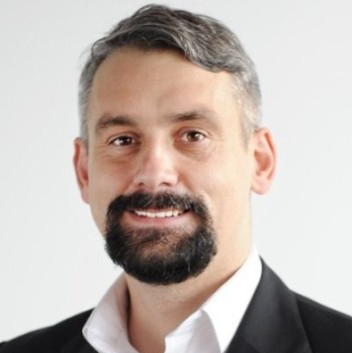 Ihor Malchenyuk
CISO & DPO

1touch.io

ihor.malchenyuk@1touch.io
Zak Rubinstein
CEO & Founder

1touch.io

zak@1touch.io
Behnam Dayanim
Chair, Data Privacy & Cybersecurity Practice
Paul Hastings LLP
202.551.1737
Bdayanim@paulhastings.com
@bdayanim @PHprivacy
Email
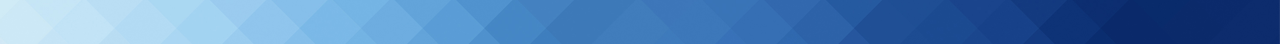